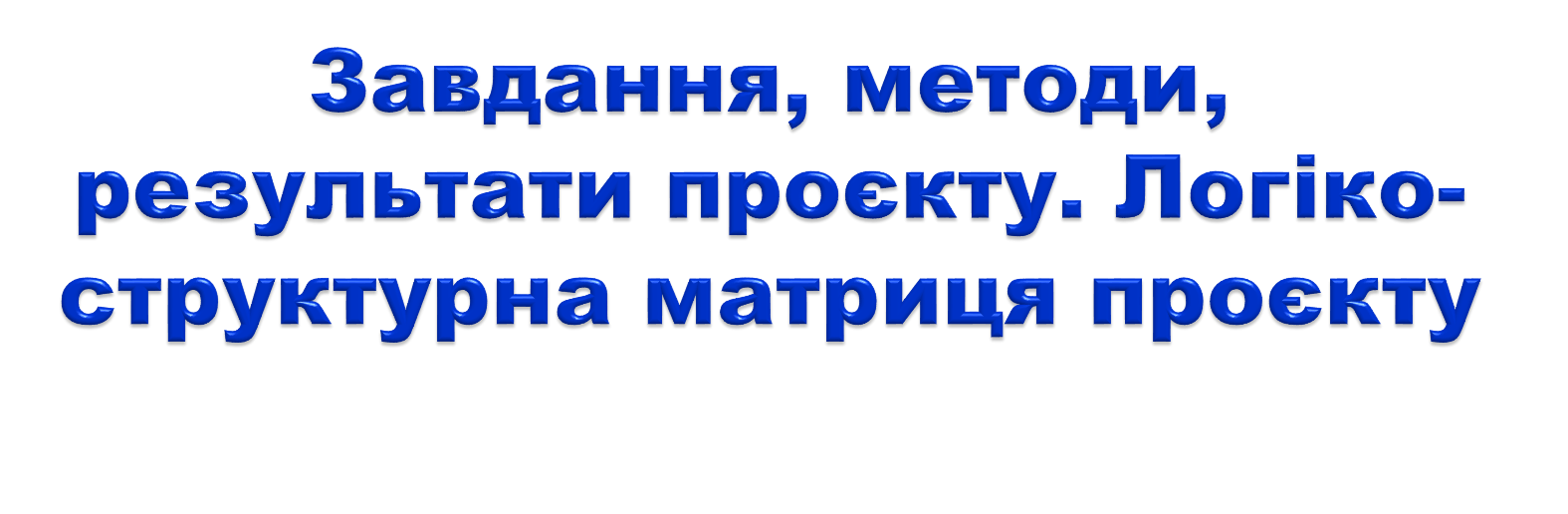 Практичне заняття 6-7
Викладач: проф. Сарабєєв Володимир Леонідович
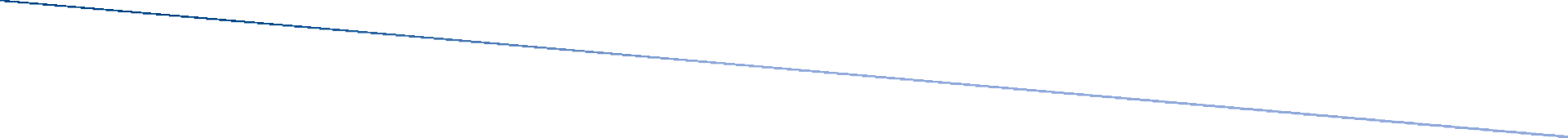 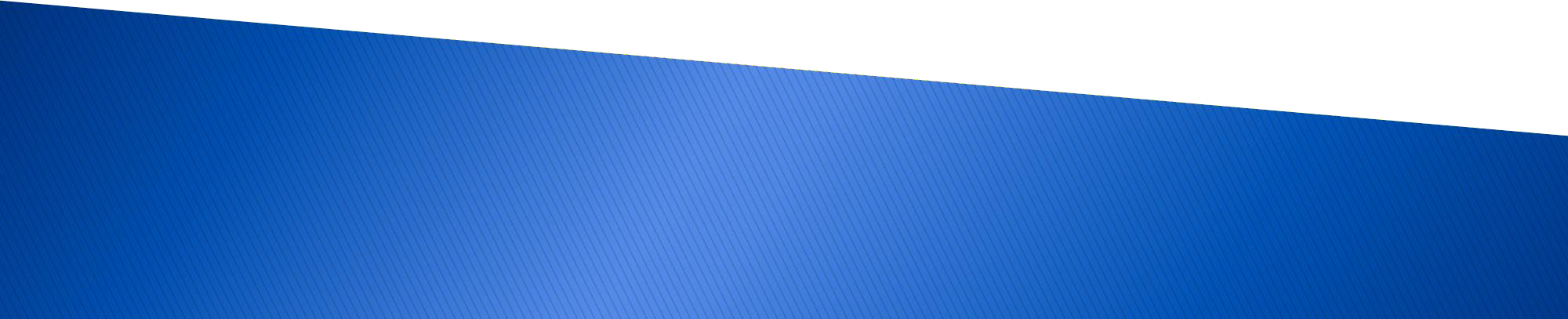 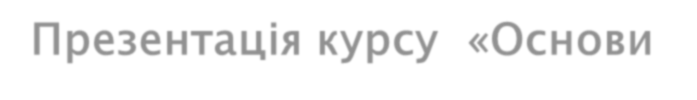 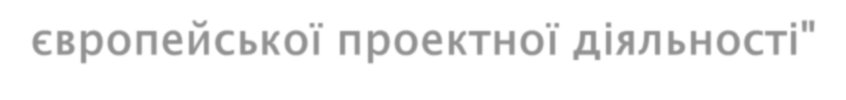 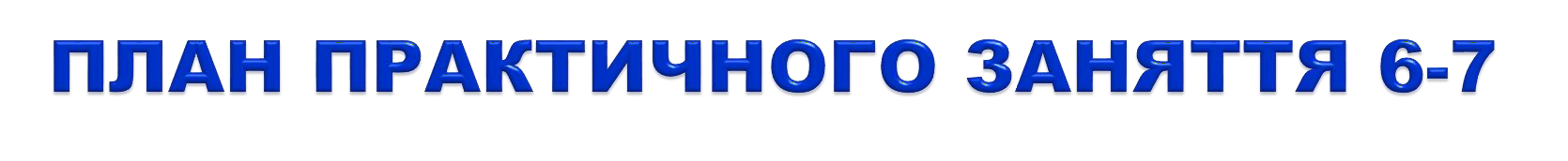 Теоретична частина
1. Завдання проєкту.

2.	Методи, заходи проєкту.

3.	Кількісні та якісні результати проєкту.

4.	Логіко-структурна матриця проєкту.
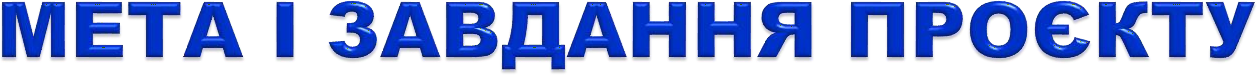 Грамотно	сформулювати	мету  допомагають завдання
Необхідно домогтися того, щоб  розв'язок усіх завдань проєкту  приводив до досягнення мети

Якщо це не так, то потрібно або  додавати нові завдання, або  переформулювати мету
Презентація курсу
«Основи європейської проектної діяльності"
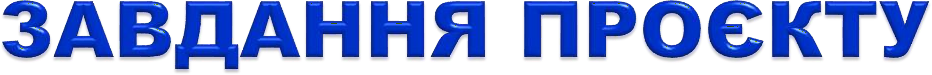 ЗАВДАННЯ	ПРОЄКТУ
–	ЦЕ
ТІ	ЗАСОБИ	(СПОСОБИ),	ЗА
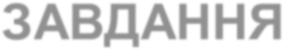 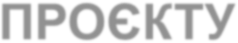 ДОПОМОГОЮ	ЯКИХ  ЗАПРОПОНОВАНА МЕТА
МАЄ	БУТИ
ДОСЯГНУТА
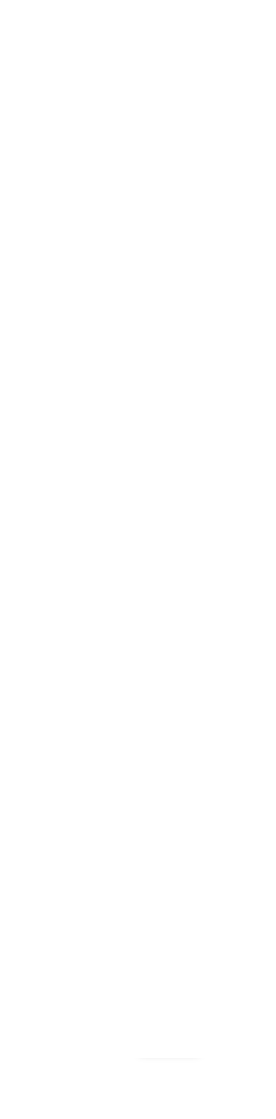 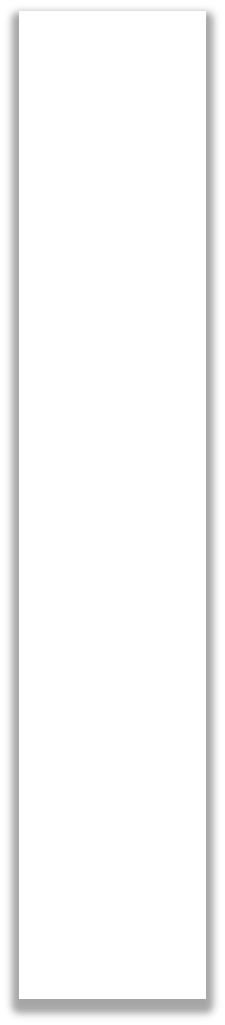 ПРАВИЛА
ВИЗНАЧЕННЯ ЗАВДАНЬ
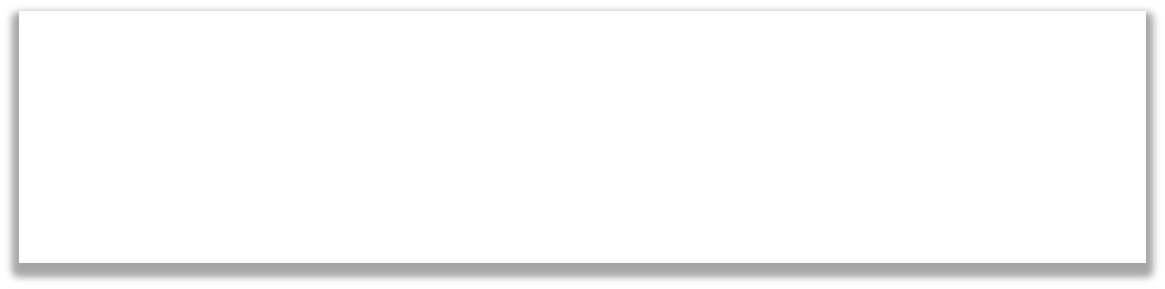 розв'язок		усіх	поставлених	завдань  повинен	неминуче приводити до
досягнення поставленої мети
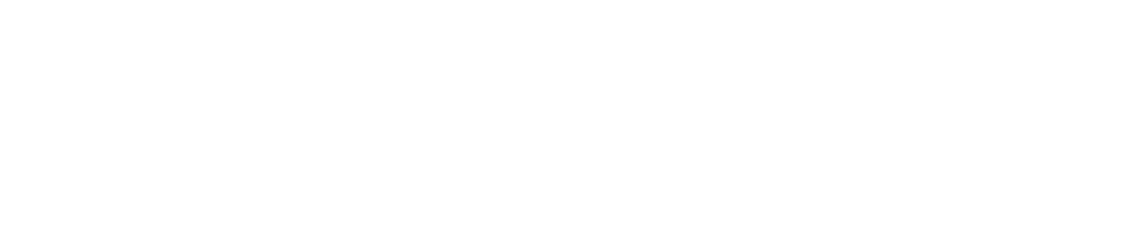 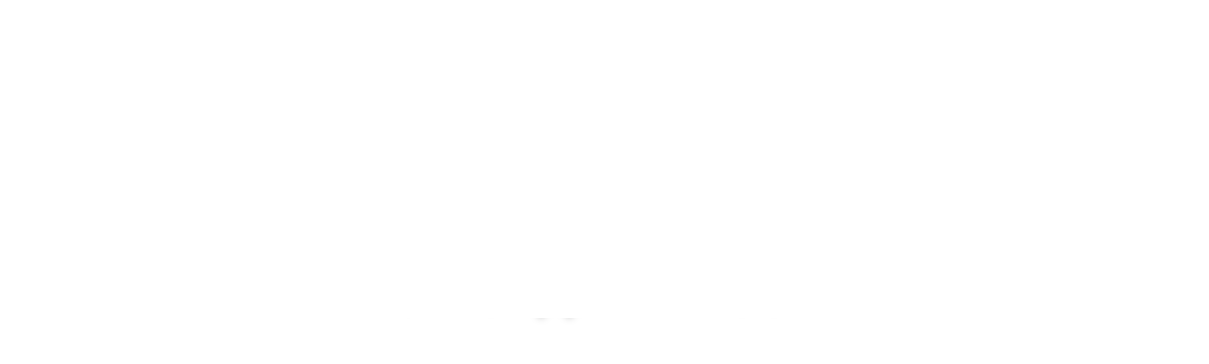 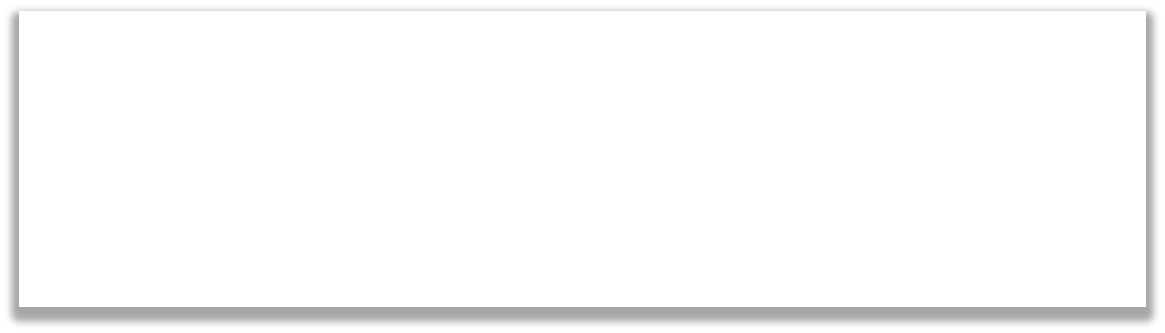 завдання повинні містити інформацію  про те, що, коли і яким чином ви
збираєтеся робити, а також інформацію
про те, як можна виміряти результати
вашої діяльності
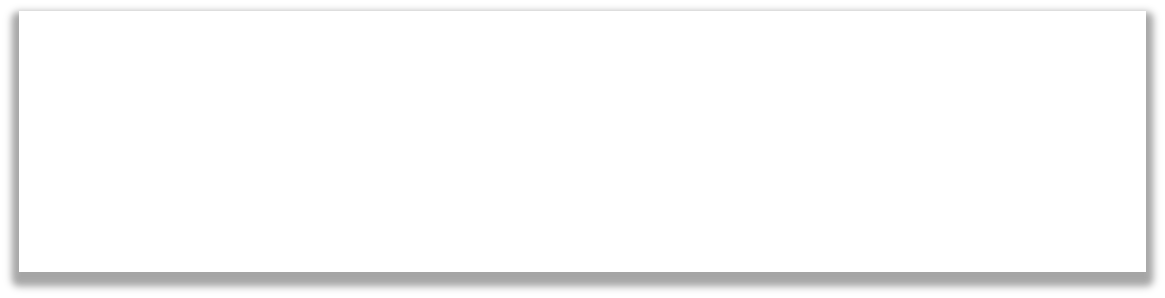 завдання – це не етапи реалізації  проєкту; не дії, які ви плануєте почати;  не заходи, які ви збираєтеся проводити
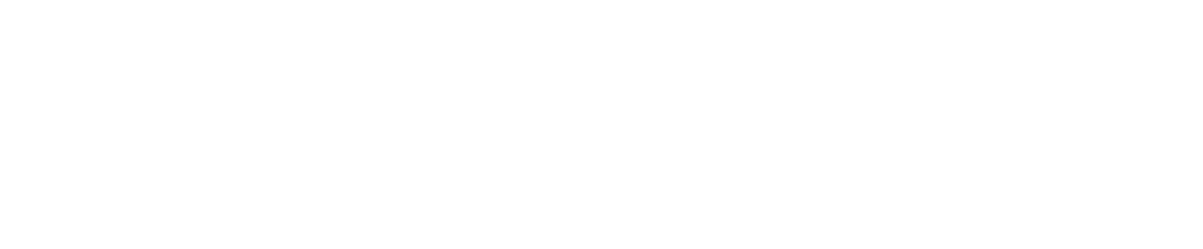 Презентація курсу
«Основи європейської проектної діяльності"
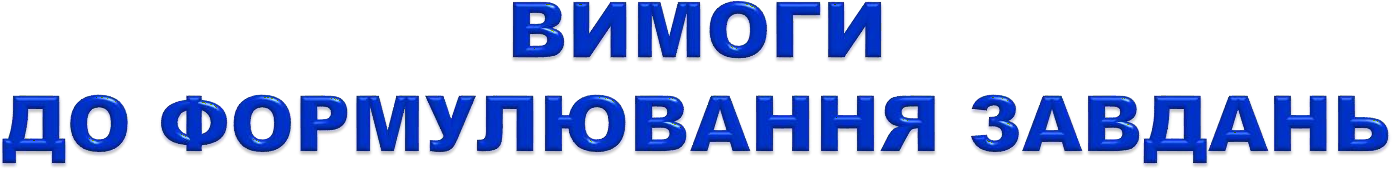 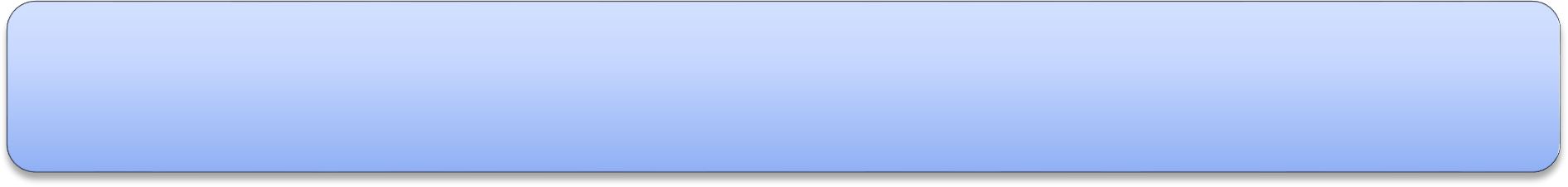 логічний і послідовний шлях у напрямку розв'язання проблеми
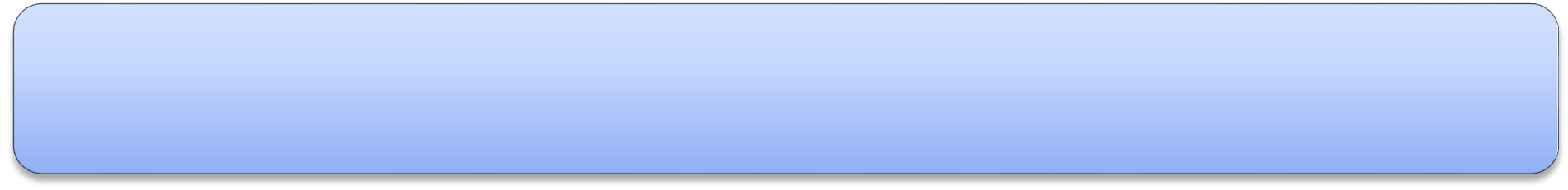 дотриманість причинно-наслідкових зв'язків

чітке й конкретне формулювання, виражене не загальними словами,  а в кількісних і якісних індикаторах, які можуть стати показниками  успішності виконання проєкту

являють собою конкретні проміжні вимірювані пункти на шляху  реалізації проєкту
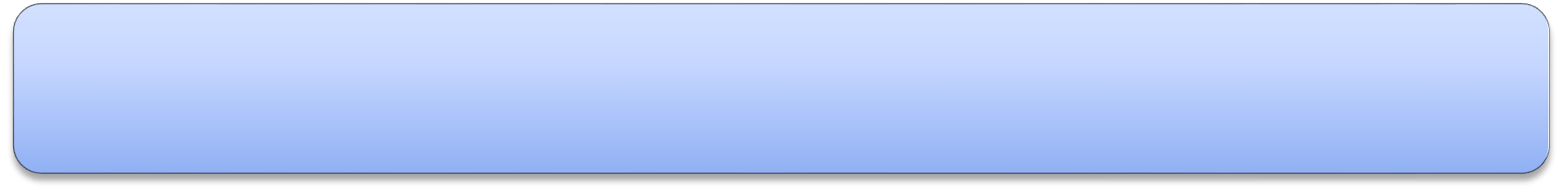 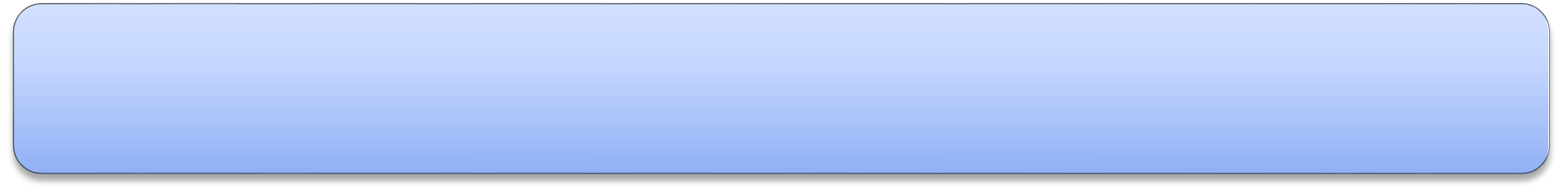 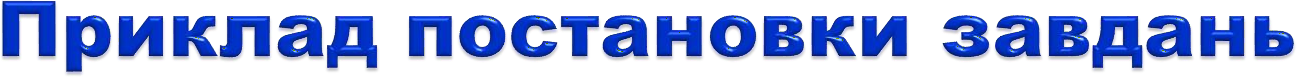 ПРОЄКТ «ПРИЗОВНИК»
сформувати учбово-  методичну й  інформаційну базу  щодо правової
підтримки
призовників за  допомогою розробки  й публікації
методичного
посібника й наочних  інформаційних  матеріалів
залучити до участі в  проєкті 10  консультантів і
підвищити їхній  рівень знань із
питань правового
статусу призовника,  сформувати
практичні навички
поширити досвід,  отриманий у рамках  реалізації проєкту в  інших регіонах за  допомогою публікації  опису використаних  технологій
підвищити рівень  знань у призовників  за допомогою
проведення  комплексу
тренінгових занять
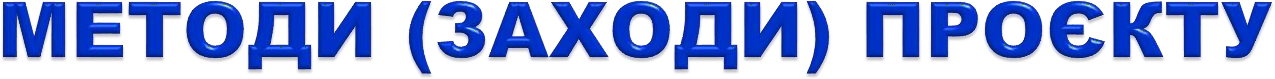 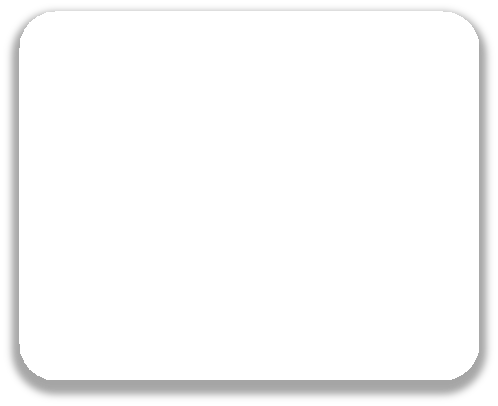 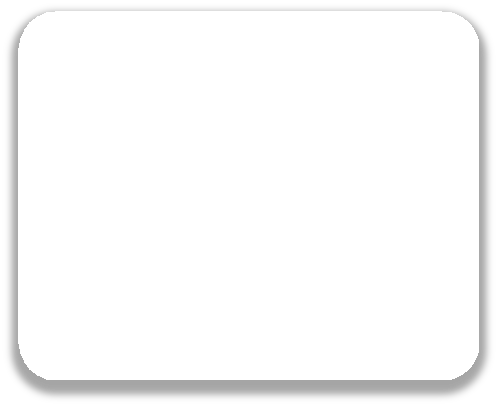 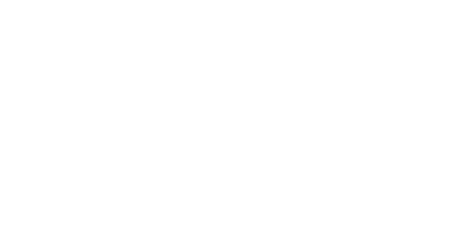 яким чином, коли  й у якій
послідовності це
буде відбуватися
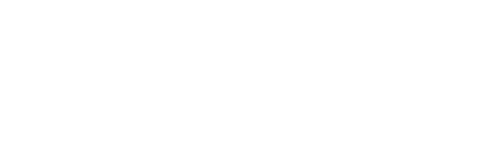 хто буде
здійснювати ці дії
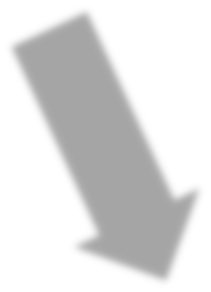 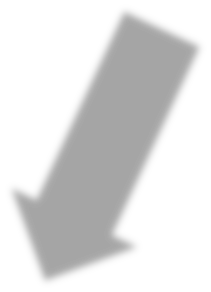 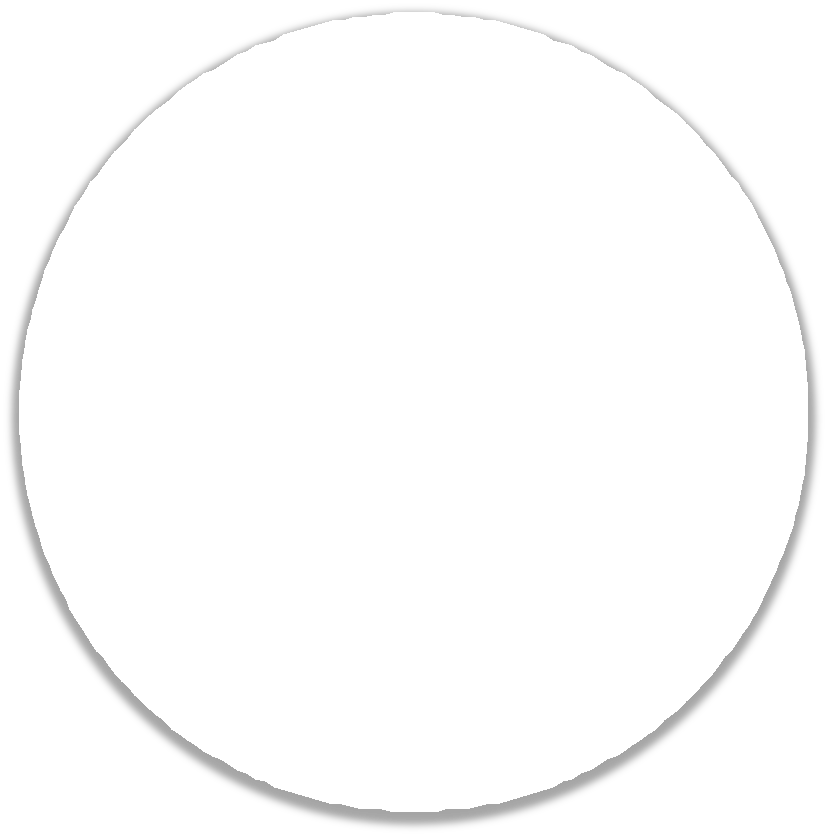 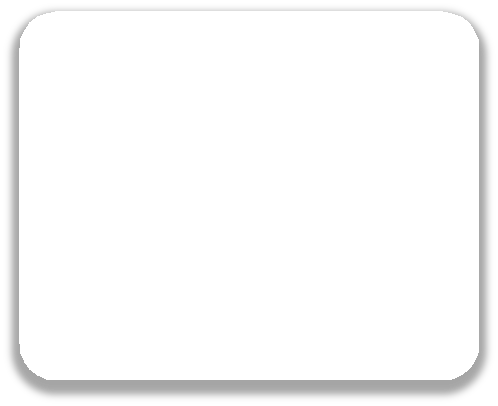 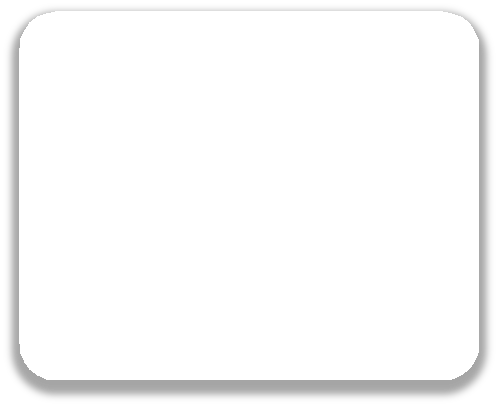 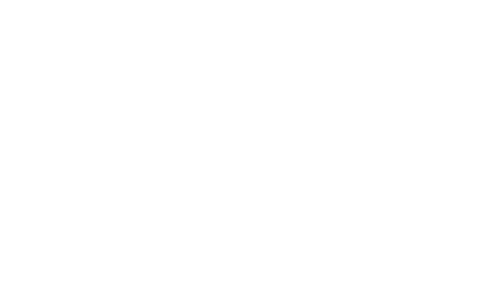 які ресурси  (виконавці,  приміщення,
устаткування й ін.)  будуть притягнуті
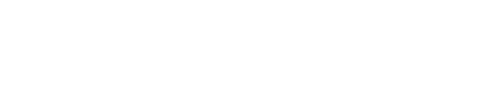 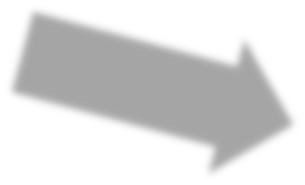 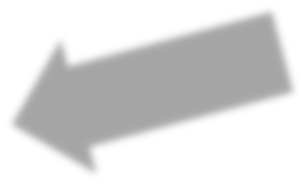 що буде зроблено
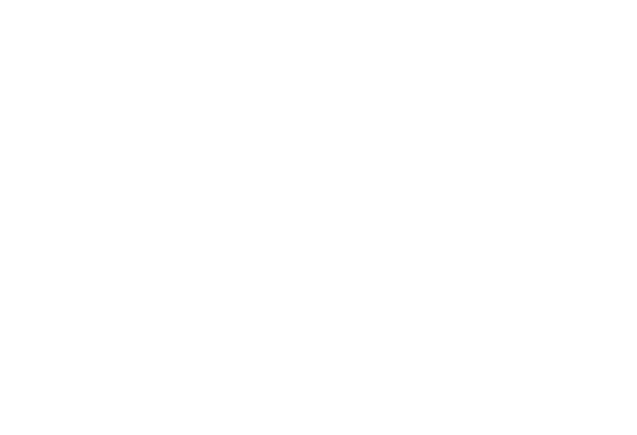 Методи – це види  діяльності (заходи),
які необхідні для  одержання бажаних  результатів за
допомогою наявних і  запитуваних ресурсів
Презентація курсу
«Основи європейської проектної діяльності"
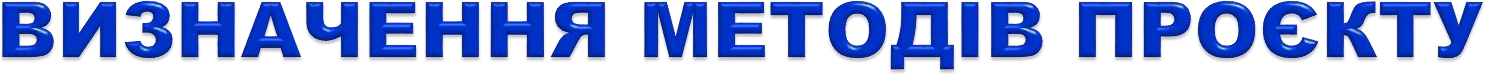 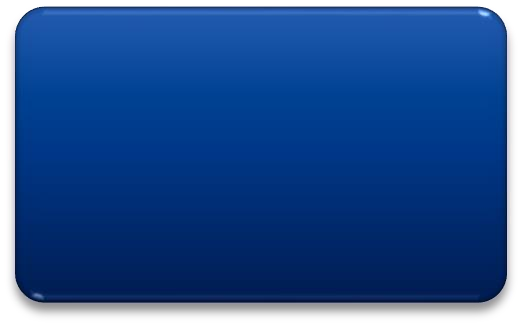 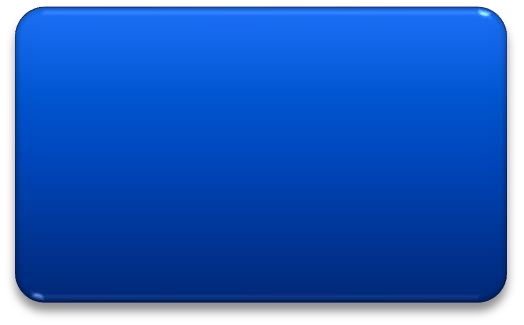 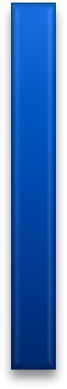 визначити, скільки  часу вам буде  потрібно для
реалізації всіх заходів   і розв'язку  поставлених завдань
Для визначення  методів необхідно:
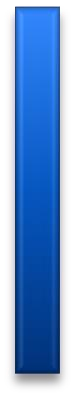 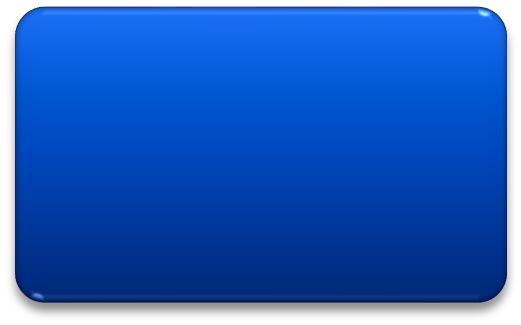 підібрати й
обґрунтувати заходи,  які потрібно  реалізувати для  розв'язку завдань  проєкту
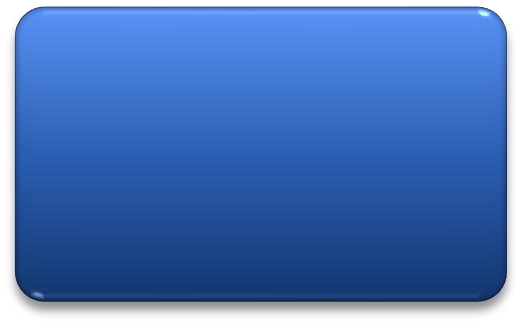 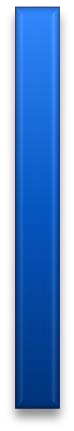 хронологічно  вибудувати  послідовність
проведення всіх
запланованих заходів
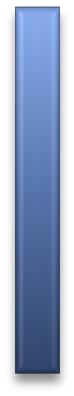 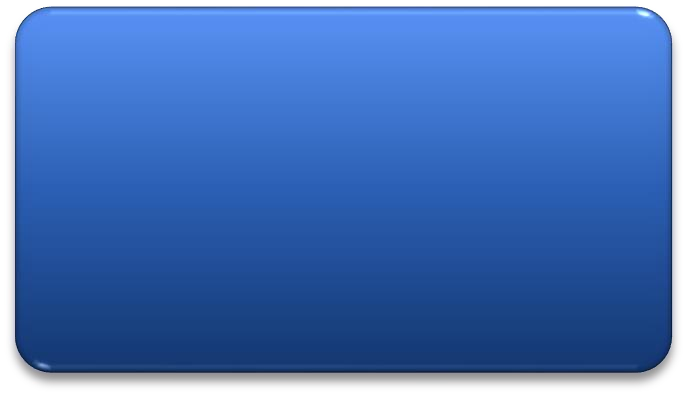 визначити роль кожного  співробітника з тих, що будуть  задіяні в реалізації проєкту, і
оцінити чи достатньо їх
кваліфікації для виконання  запланованих заходів
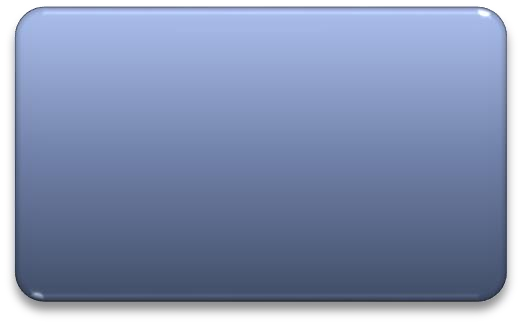 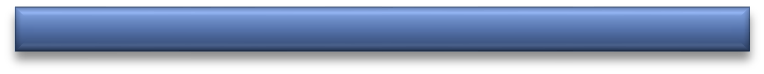 визначити, які ресурси  необхідні вам для
виконання задуманих  заходів
Презентація курсу
«Основи європейської проектної діяльності"
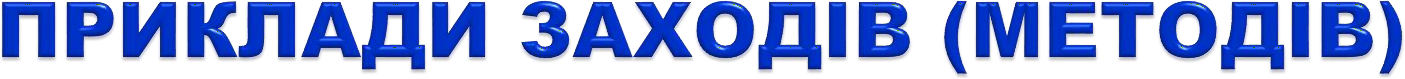 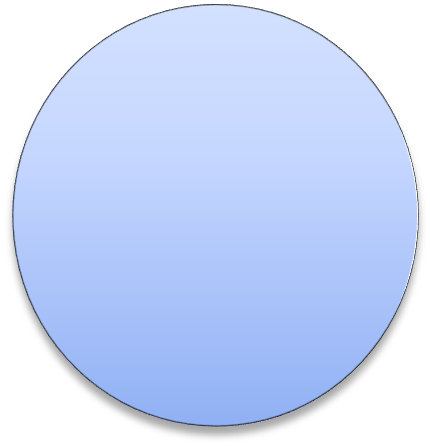 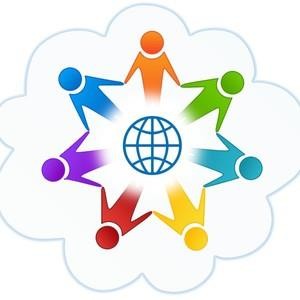 проведення  ремонту  будинку
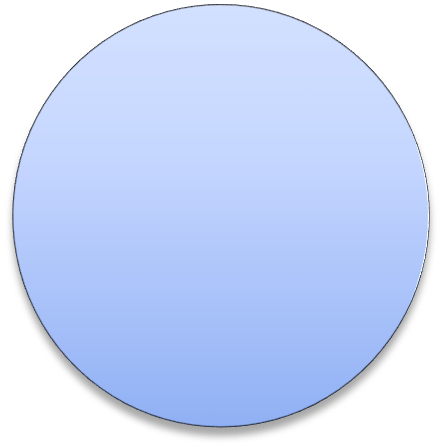 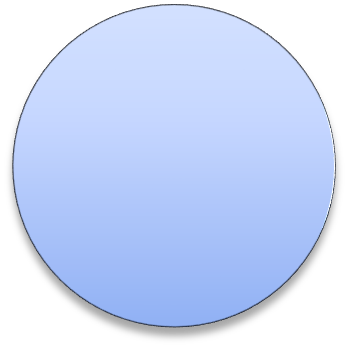 будівля  кордону в  заповіднику
посадка  дерев
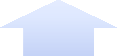 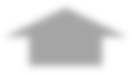 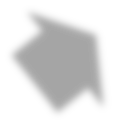 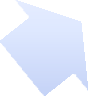 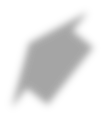 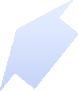 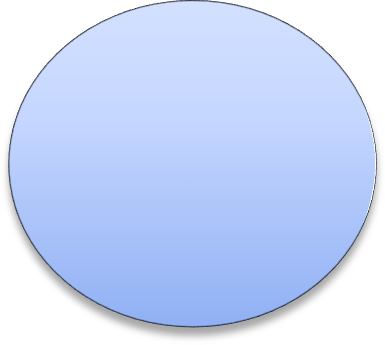 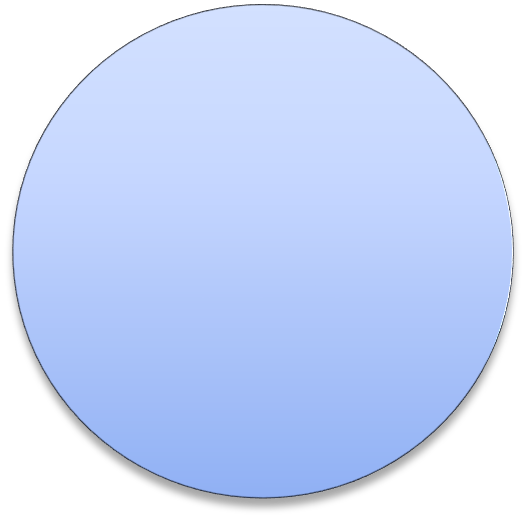 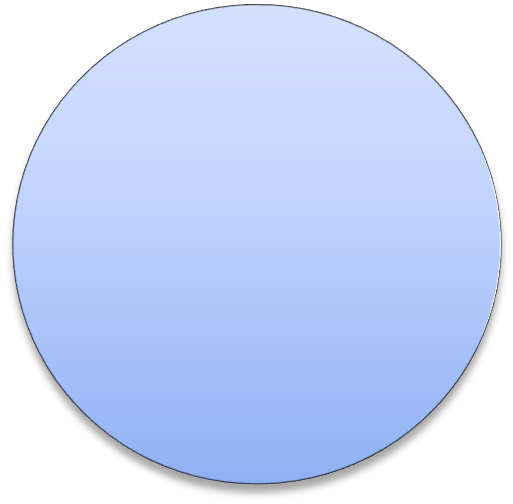 ПРИКЛАДИ  ЗАХОДІВ
видання й  поширення  брошури за  методикою  боротьби із
браконьєрами
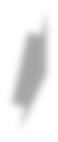 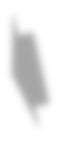 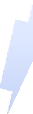 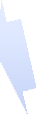 проведення  соціологічного  опитування
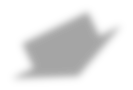 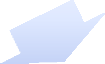 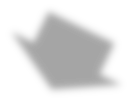 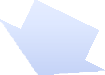 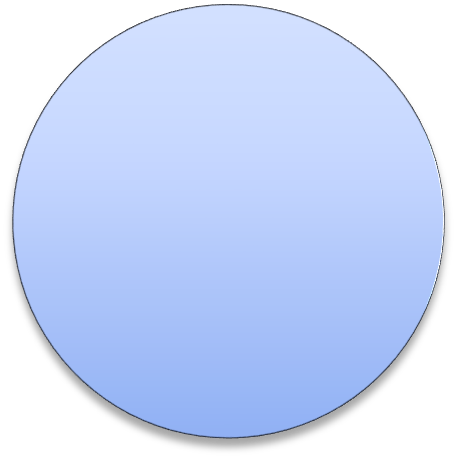 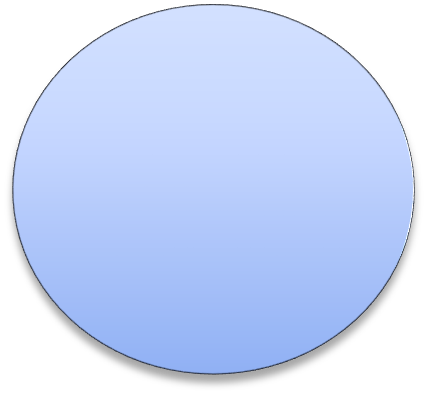 розробка й  внесення  змін до  закону про
альтернатив
ну цивільну
службу
проведення  семінару з  природо
користу
вання
Презентація курсу
«Основи європейської проектної діяльності"
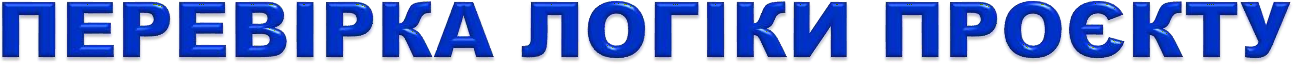 Після того як ви описали методи й заходи,  перевірте, чи приводять вони до розв'язку  завдань.
Якщо ні, то додайте нові заходи або  переформулюйте завдання.
В ідеалі повинна строго дотримуватися логіка
проєкту:
проведення  заходів
розв'язок  завдань
досягнення  мети
розв'язок  проблеми
Презентація курсу
«Основи європейської проектної діяльності"
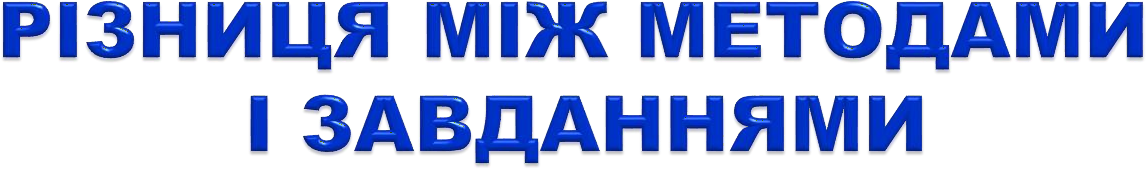 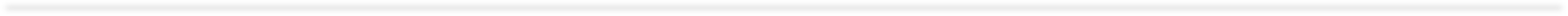 Як
розрізнити  методи та  завдання?
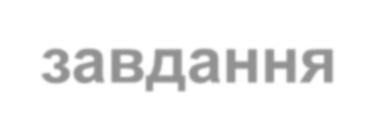 Якщо вам важко відразу розрізнити завдання й  методи, спробуйте уявити, чим ви будете  займатися через рік-два
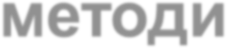 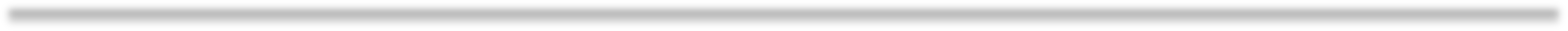 Які б ви побачили зміни, які відмінності між
існуючим станом справ і майбутнім?


Подібна зміна ситуації й може виявитися  завданнями проєкту, а способи,	якими Ви  станете домагатися цих змін, можна буде  віднести до методів
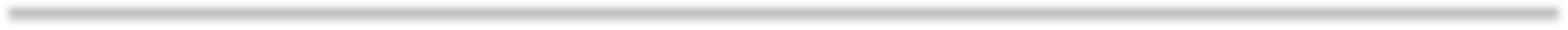 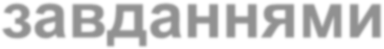 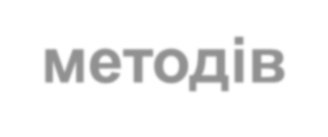 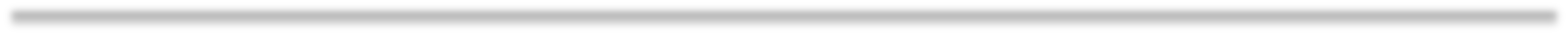 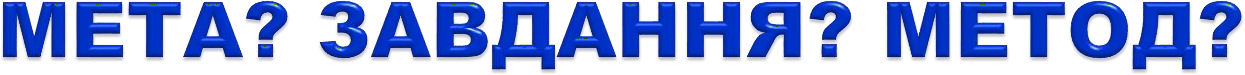 Створити для працівників  університету  консультативну службу  для надання допомоги
в оформленні заявок  на гранти
Презентація курсу
«Основи європейської проектної діяльності"
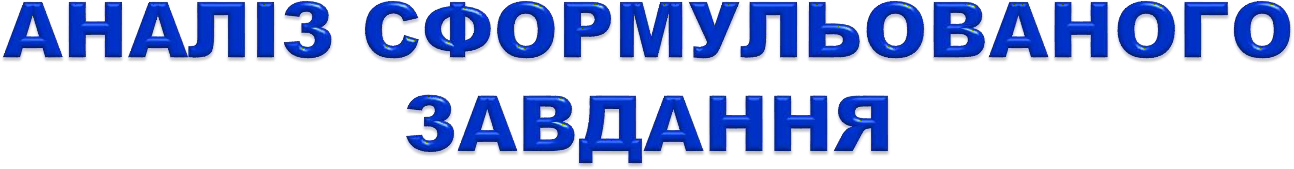 У цьому випадку в завданні нічого не говориться про результати,  тобто про зміну ситуації, описаної в постановці проблеми
Сформульоване завдання може бути непоганим, якщо в проблемній частині  стверджувалося, що головна проблема полягає у відсутності такої служби, однак,  швидше за все там мова йшла про нестачу навичок у співробітників в  оформленні заявок
Створення	консультативної	служби	–	це	метод,	що	дозволяє  розв'язати проблему нестачі навичок
Завдання ж такого проєкту може бути сформульовано таким чином: "У перший  рік роботи консультативною службою буде надана допомога в оформленні  заявок не менш ніж 125 фахівцям. Приблизно 70 з них у результаті навчаться  оформлювати заявки самостійно. Не менш 50 заявок, оформлених при участі  служби, будуть спрямовані потенційним донорам. Таким чином, уже в перший рік  роботи служби кількість грамотно оформлених фахівцями заявок на  фінансування зросте в 4 рази"
Презентація курсу
«Основи європейської проектної діяльності"
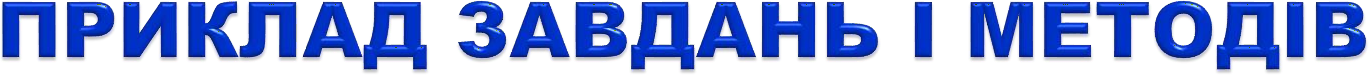 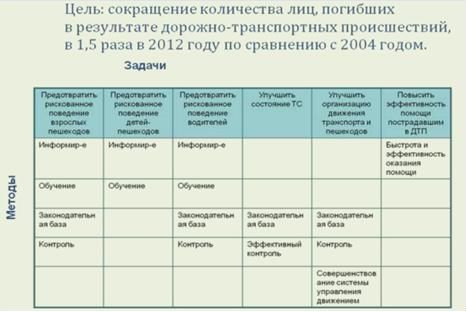 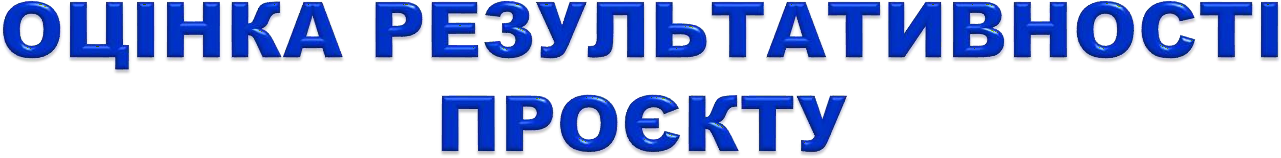 Основні терміни, що свідчать про успішність
проєкту:
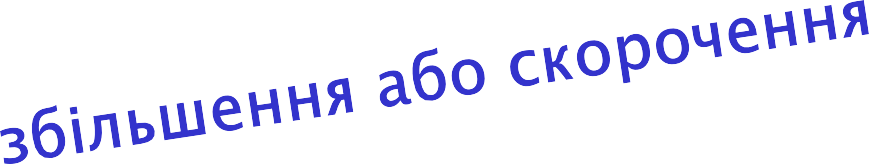 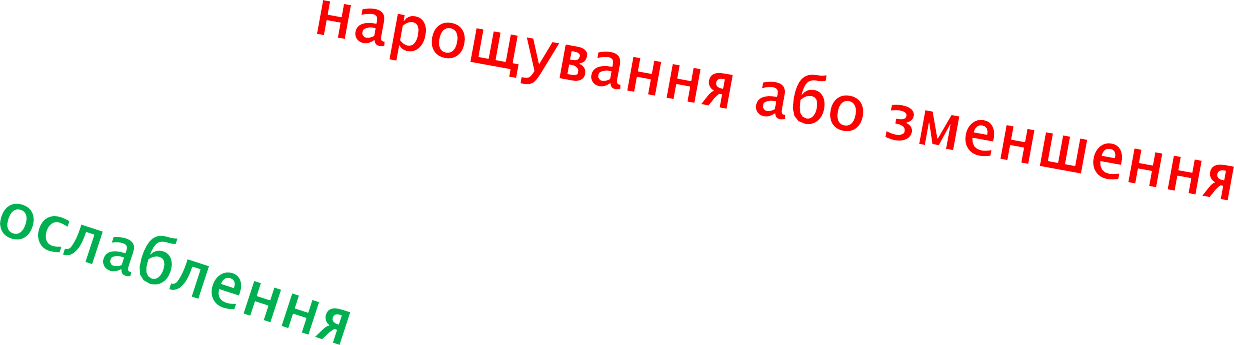 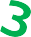 а	також	будь-яка	інша	зміна,	що	піддається  кількісному або якісному виміру або опису.

Але для цього потрібні ПОКАЗНИКИ!
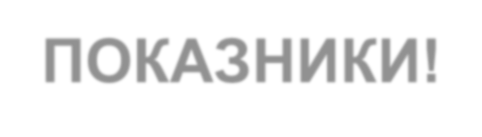 Презентація курсу
«Основи європейської проектної діяльності"
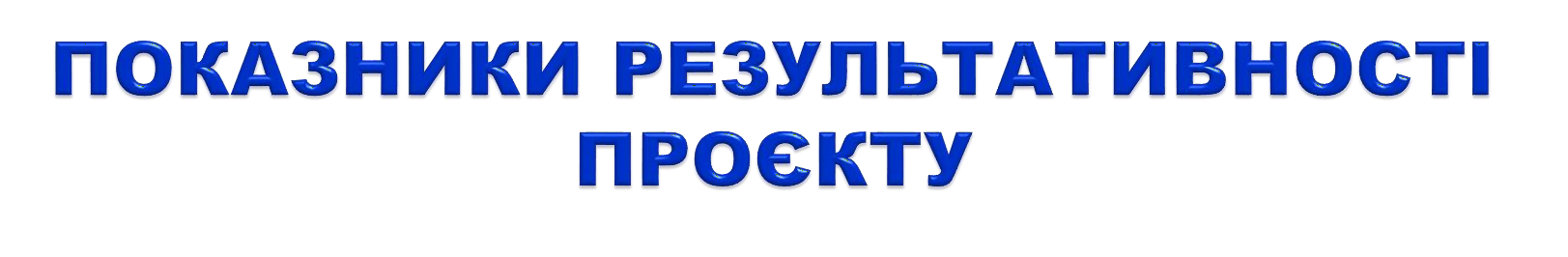 ПОКАЗНИК – це характеристика  окремої сторони об’єкта або  процесу, що має кількісно-  якісний вираз, який дозволяє  точніше визначити мету й  завдання проєкту й виміряти  його ефект
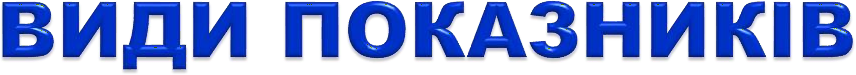 динаміка рівня розвитку особистості: не вмів -
навчився, не знав - дізнався, не мав - придбав і
Показники соціального  розвитку особистості
т.п.;	якість	продуктів	соціально-творчої
діяльності (вироби, малюнки, походи, акції, ін.)
зниження ризику асоціальних явищ, підвищення
Показники соціальної  адаптації особистості
рівня	соціальної	успішності	учасників,
активність
популярність	проєкту,	соціально-
Показники суспільної  думки
профілактичний	ефект,	зацікавленість
соціальних партнерів, відгук у засобах масової  інформації
рівень організації в цілому й окремих заходів,  чіткість і ефективність керування, організаційна  культура учасників
Технологічні показники
співвідношення	витрат	із  педагогічним	ефектом,	залучення  матеріально-технічних ресурсів
соціально-
додаткових
Економічні показники
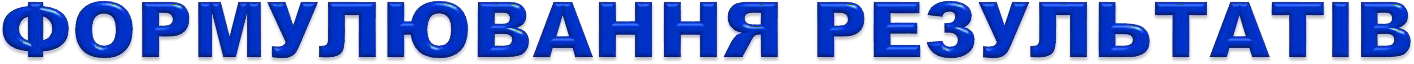 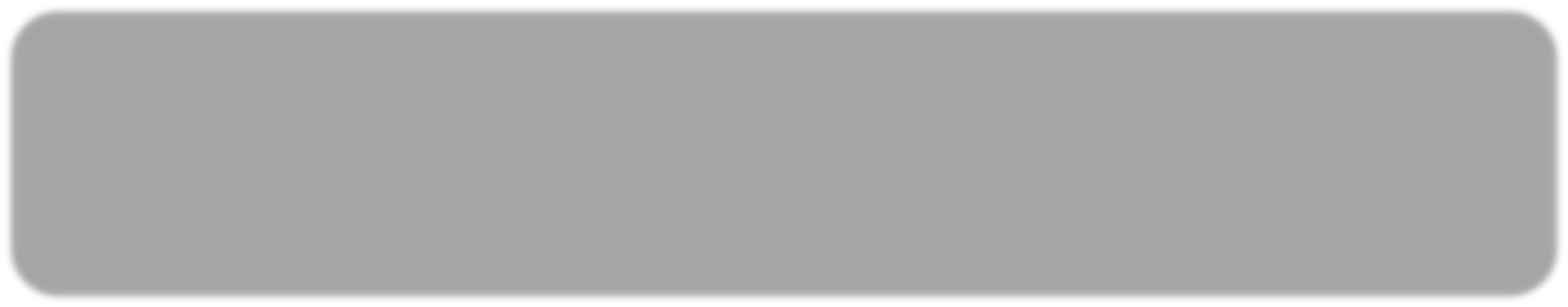 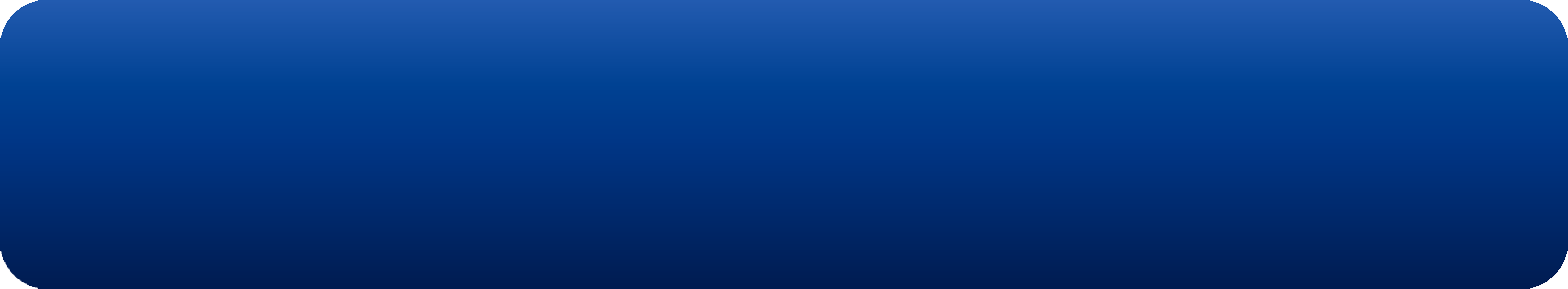 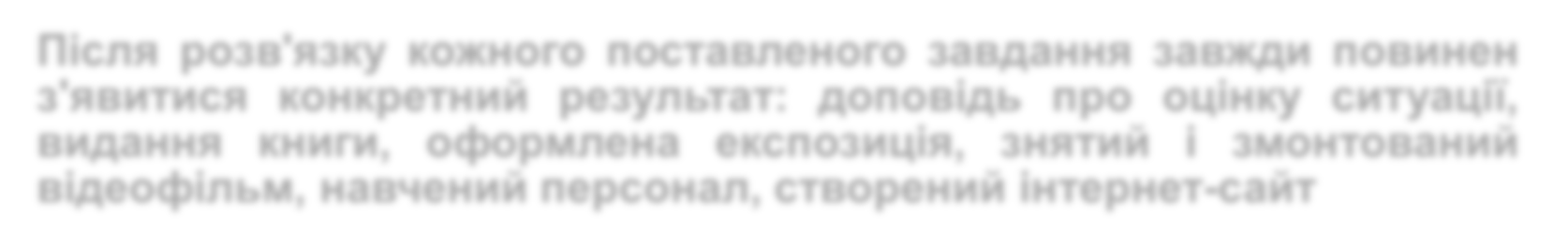 Після розв'язку кожного поставленого завдання завжди повинен  з'явитися конкретний результат: доповідь про оцінку ситуації,  видання книги, оформлена експозиція, знятий і змонтований  відеофільм, навчений персонал, створений інтернет-сайт
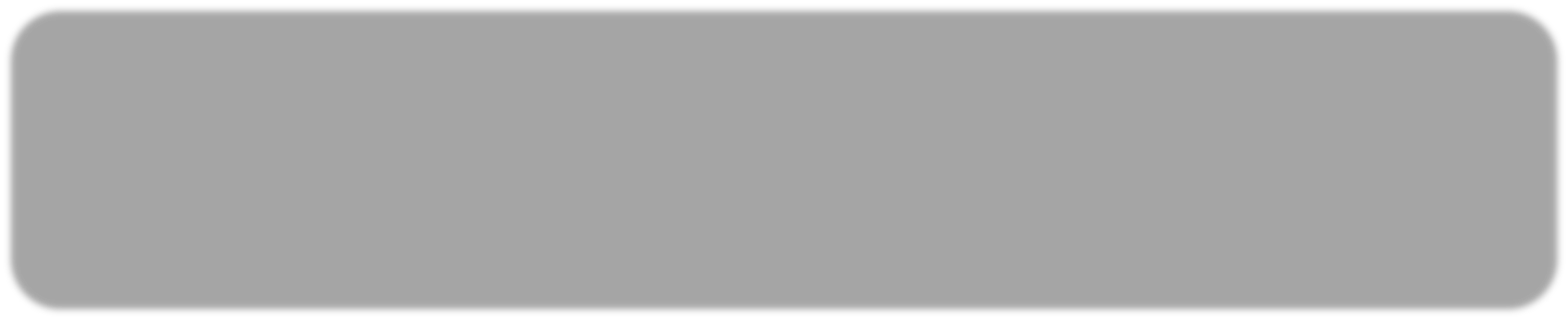 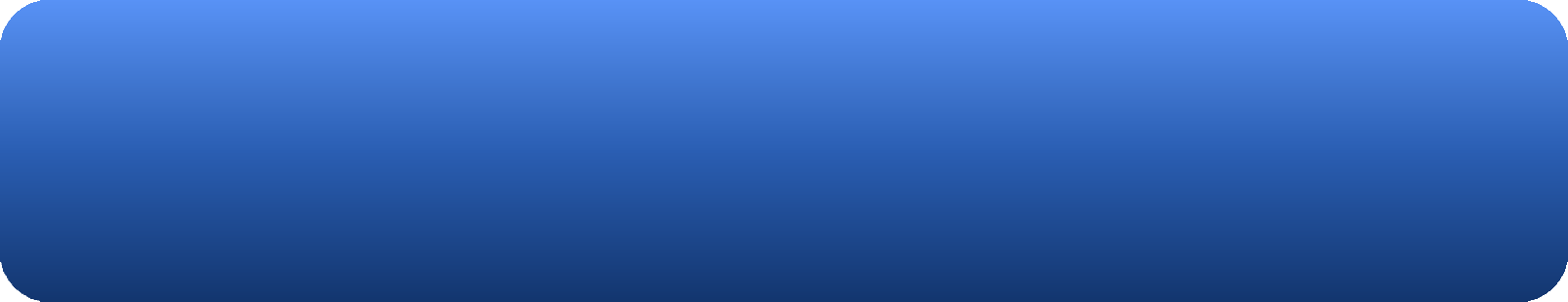 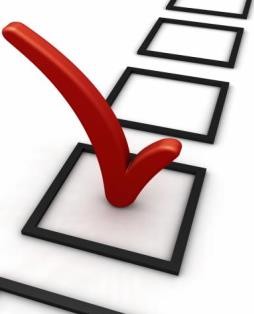 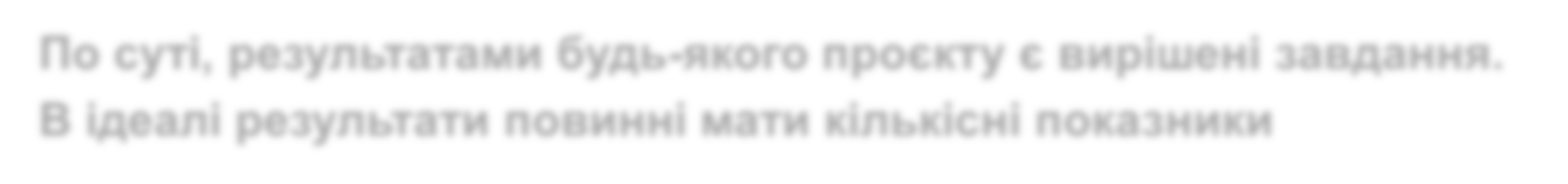 По суті, результатами будь-якого проєкту є вирішені завдання.  В ідеалі результати повинні мати кількісні показники
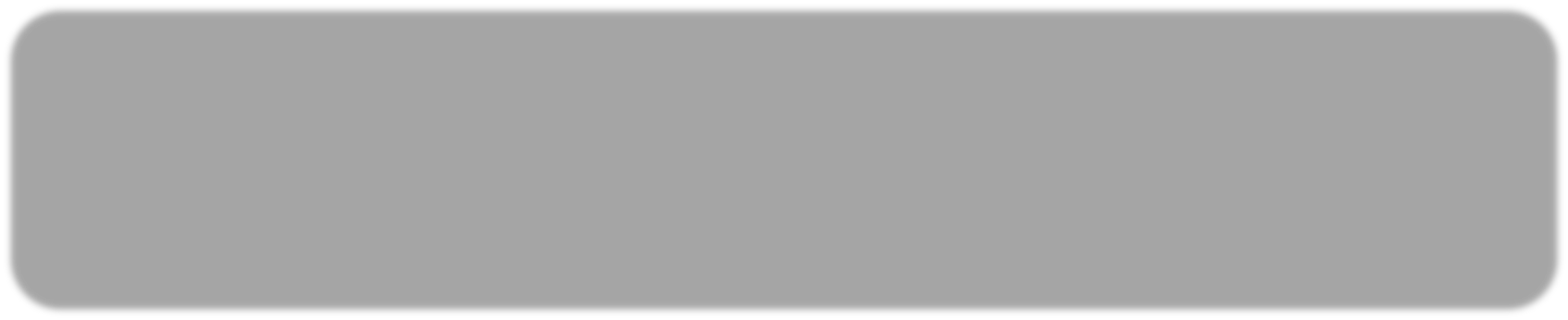 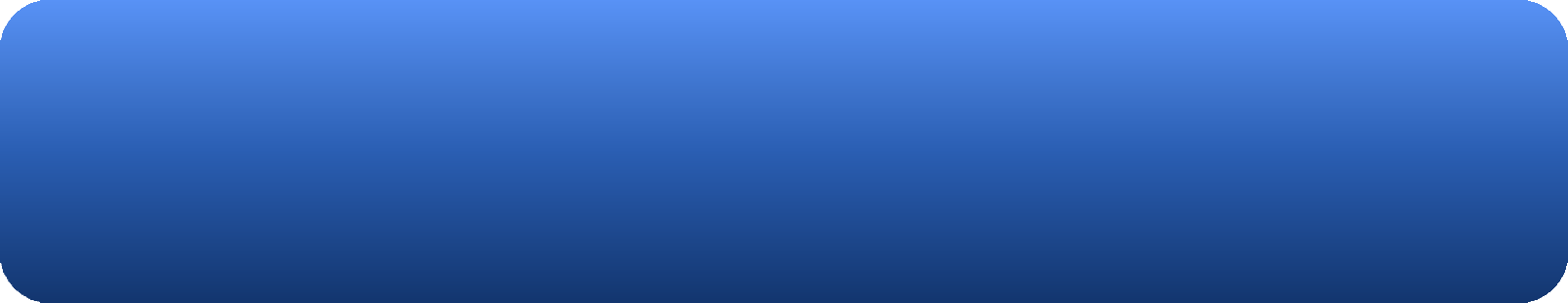 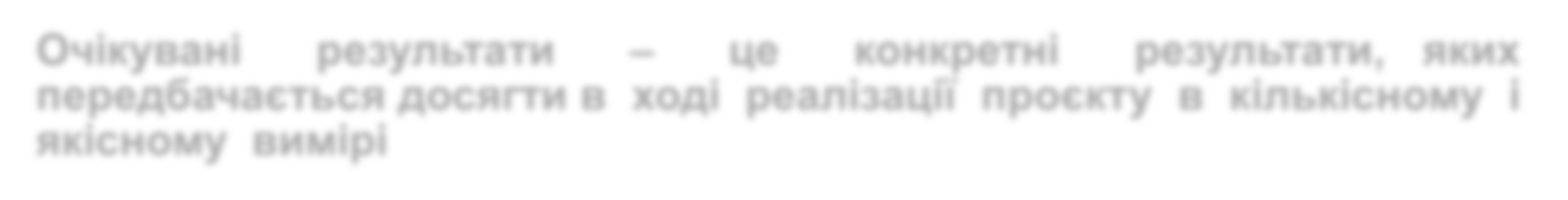 Очікувані результати – це конкретні результати, яких  передбачається досягти в ході реалізації проєкту в кількісному і  якісному вимірі
Кількісний  результат: що
буде зроблено?
Якісний
результат: що  зміниться?
фіксує кількість наданих  послуг, учасників заходів,  отримувачів конкретної
допомоги, кількості
виданих книг і т. і.
відбиває позитивні зміни,
які відбудуться в результаті  проведення заходів,  надання послуг і т. і.
Презентація курсу
«Основи європейської проектної діяльності"
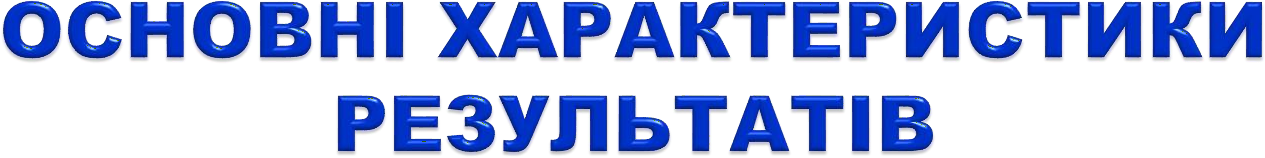 відповідність
результатів меті і  завданням проєкту
вимірність
результатів за  допомогою  показників
реалістичність  досягнення  результатів
Презентація курсу
«Основи європейської проектної діяльності"
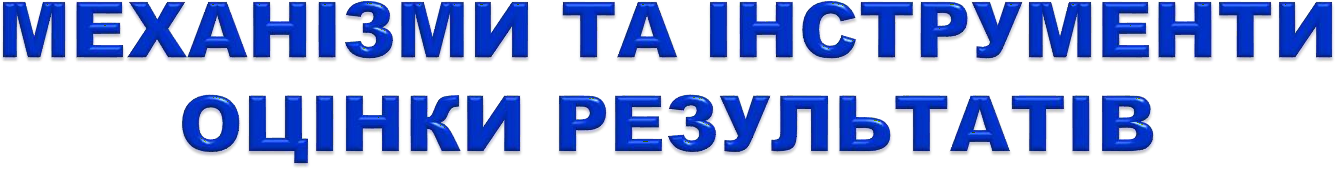 Оцінка
результатів
При	плануванні
необхідно
оцінки
продумати	механізми  результатів
За допомогою яких інструментів ви  зможете визначити, що результати  досягнуті?
Що буде для вас джерелами, які  продемонструють	досягнення  запланованих результатів?
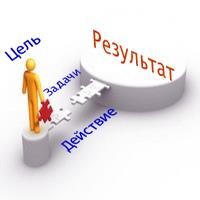 Презентація курсу
«Основи європейської проектної діяльності"
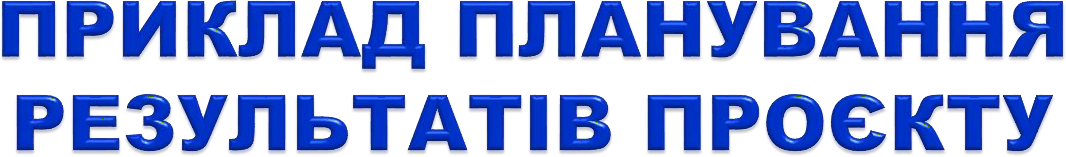 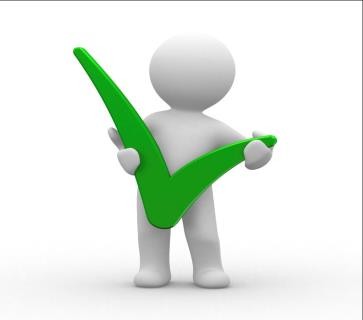 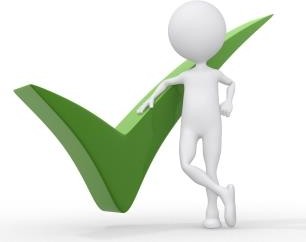 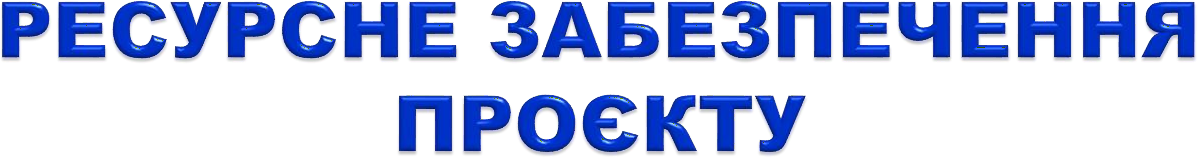 РЕСУРСИ
матеріально-  технічні
фінансові
інформаційні
кадрові
робочий час
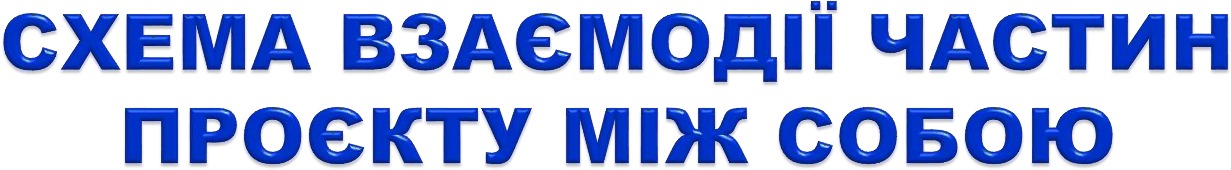 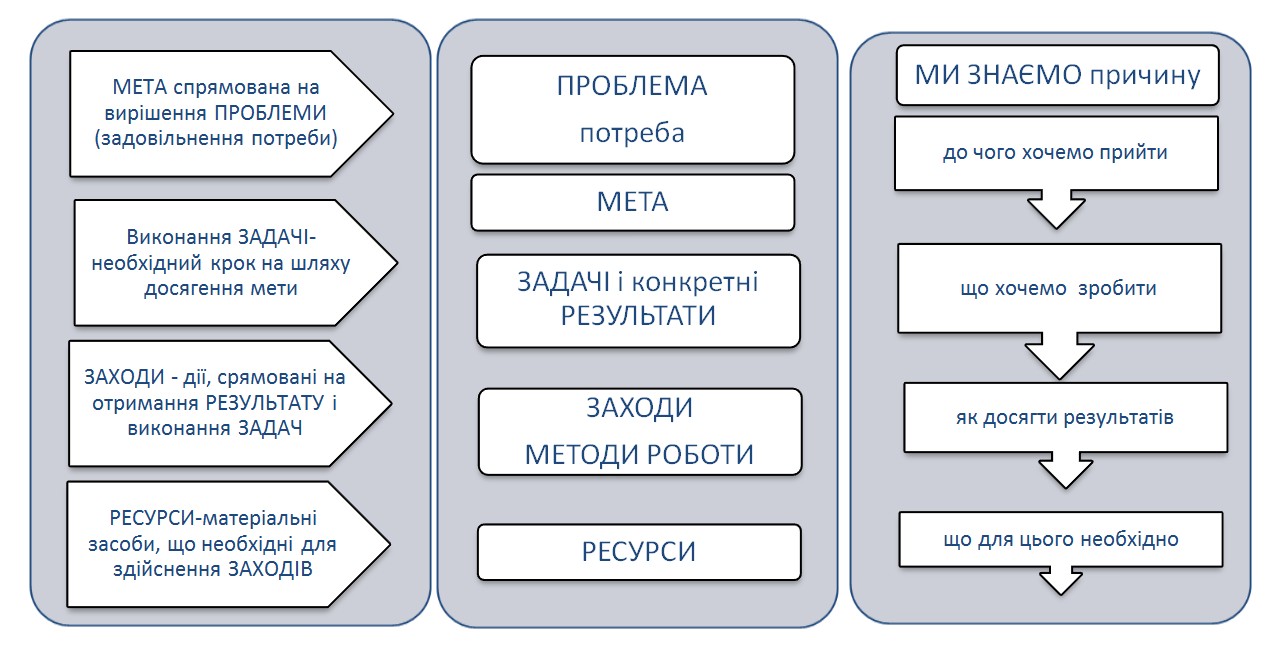 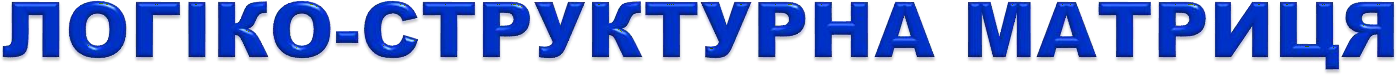 Найважливіший	інструмент	серед	усіх
у	процесі
аналітичних	інструментів
підготовки проєктної пропозиції

Таблиця, яка представляє весь проєкт у  стислому вигляді

Допомагає зрозуміти причинно-наслідкові  зв'язки та переконатися, що проєкт є  логічним, тобто послідовність заходів  гарантує нам досягнення результату
Презентація курсу
«Основи європейської проектної діяльності"
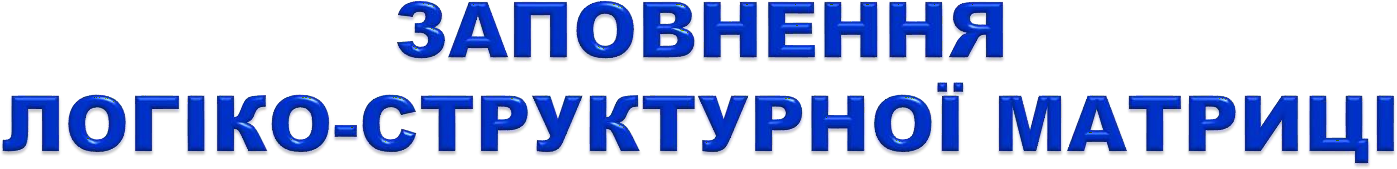 Презентація курсу
«Основи європейської проектної діяльності"
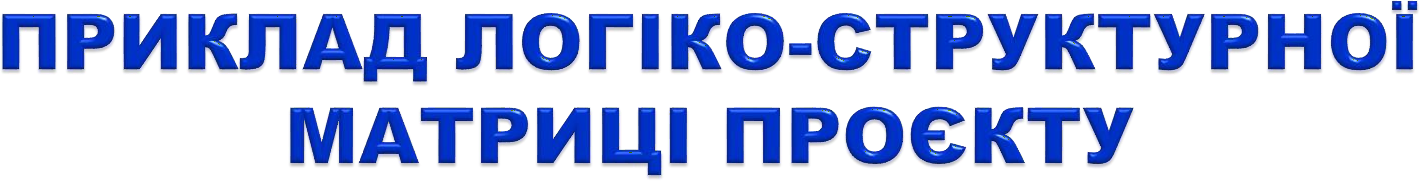 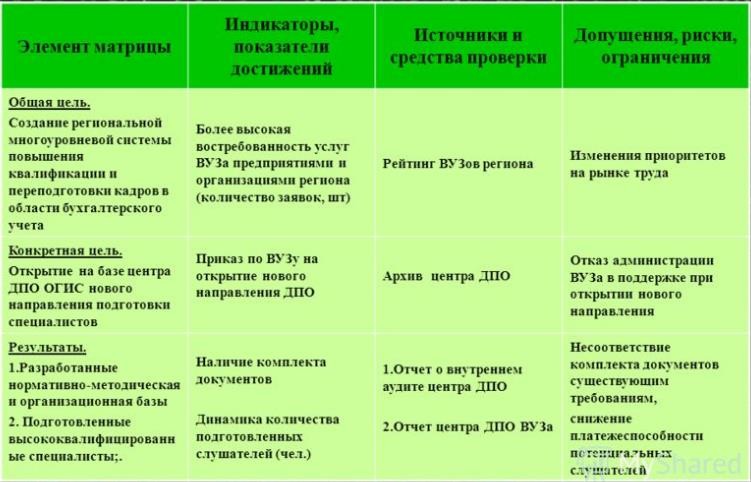 Презентація курсу
«Основи європейської проектної діяльності"
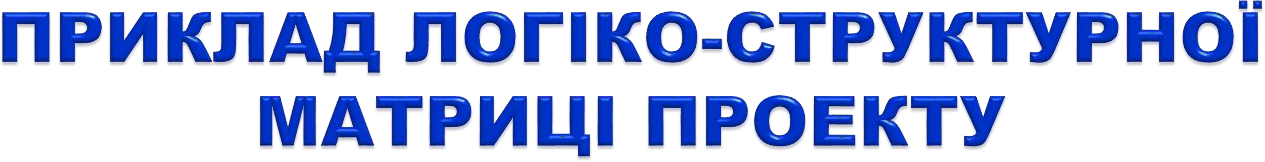 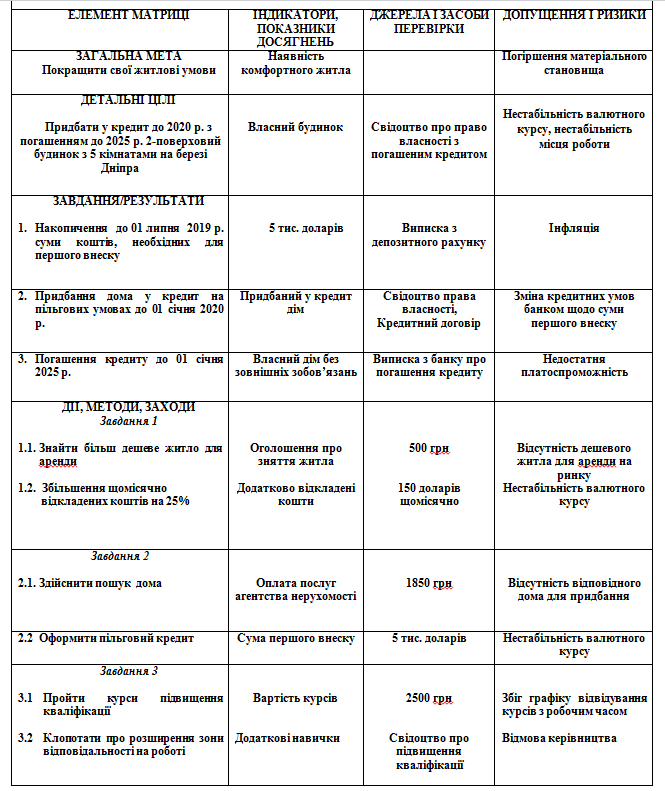 Презентація курсу
«Основи європейської проектної діяльності"